Кейс от компании
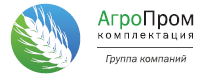 SWSU Case Championship 2022
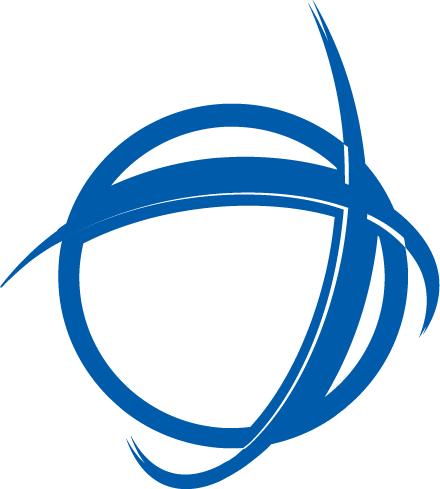 Секция
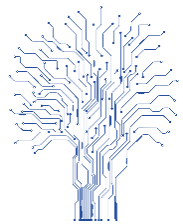 Кейс
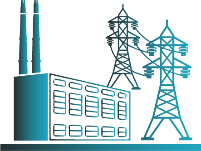 Контроль состояния оборудования
ЭнергоТех
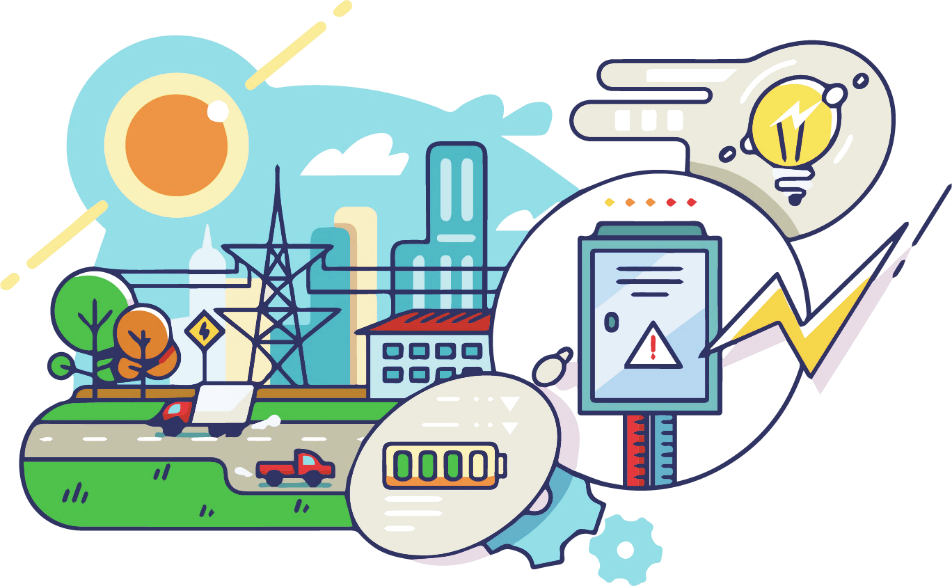 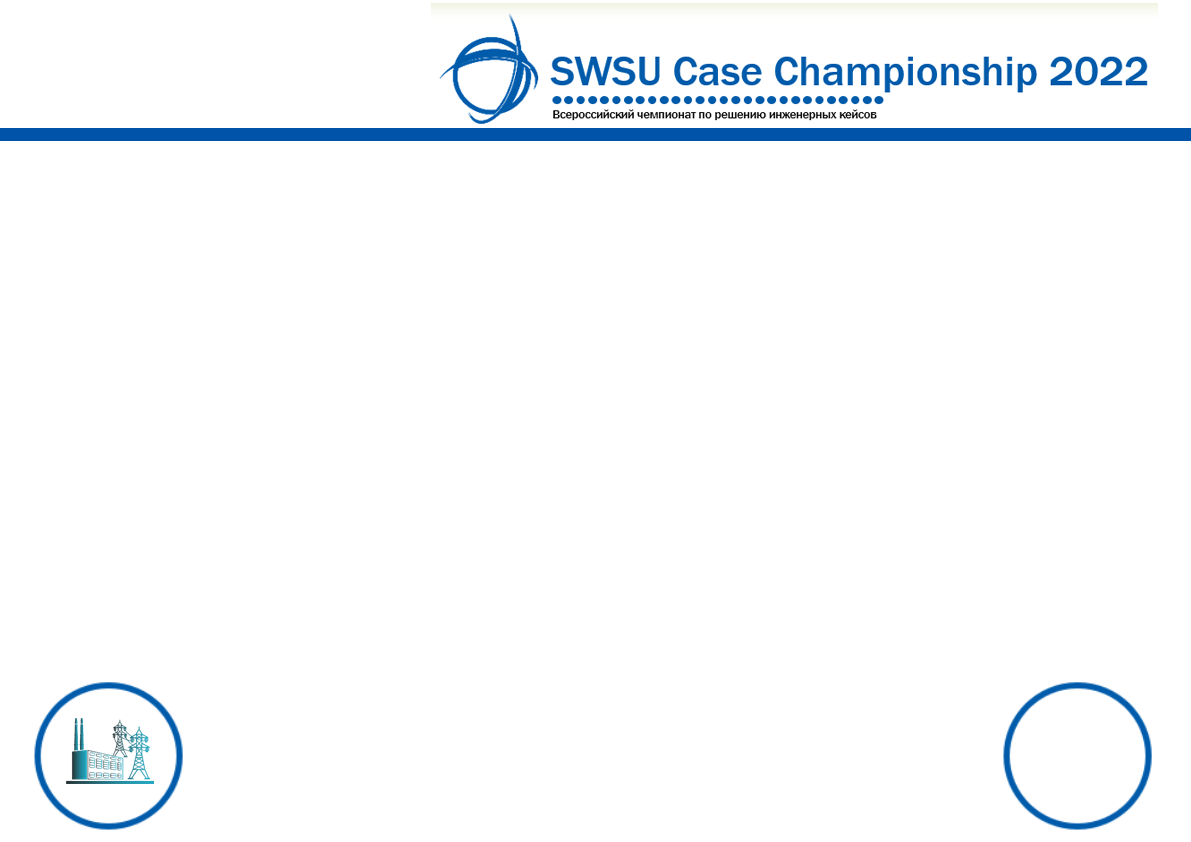 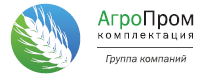 Информация о компании
Компания основана в 1988 году на базе агропромышленного комбината «Боровое» в Казахстане, позже он был преобразован и переименован. Российское подразделение открыто в 1990 году в Тверской области. Гендиректор компании — Сергей Новиков. Вертикально интегрированный холдинг включает 24 предприятия: растениеводческие хозяйства, элеваторы (объем свыше 120 тыс. т единовременного хранения), комбикормовые заводы мощностью 216 тыс. т и 168 тыс. т в год, свинокомплексы, нуклеусы, молочную ферму, молочный завод, хладобойни, мясоперерабатывающий завод, торговые дома, магазины фирменной розничной торговли, пекарню, а также службу логистики. Производственные активы расположены в Тверской и Курской областях. Продукция реализуется в 13 регионах России.
2
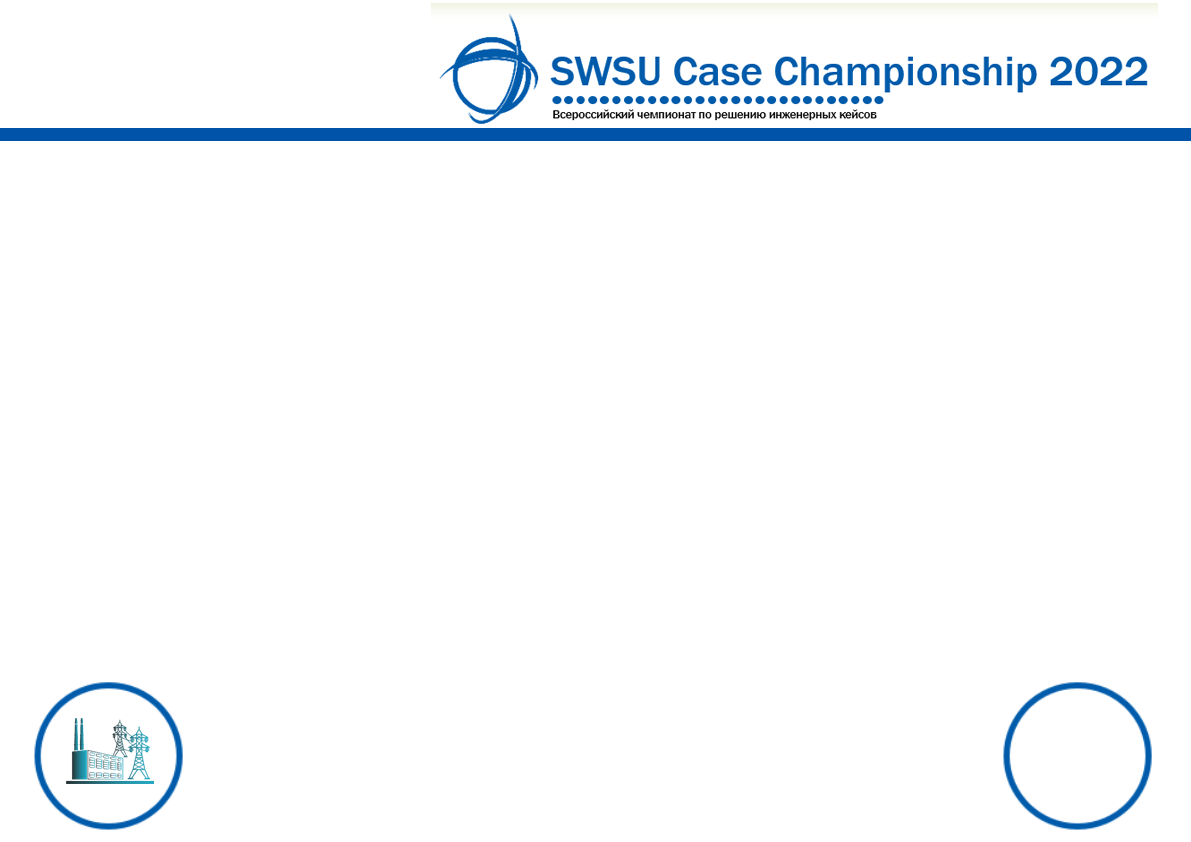 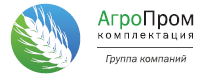 Описание проблемы
В настоящее время на производстве принята практика обслуживания электрооборудования (в том числе электродвигателей) согласно графика планово-предупредительных работ. При этом не учитывается специфика работы устройства (окружающая среда, частота использования, пусковые нагрузки ….). Как результат систематический выход электродвигателей из строя.
3
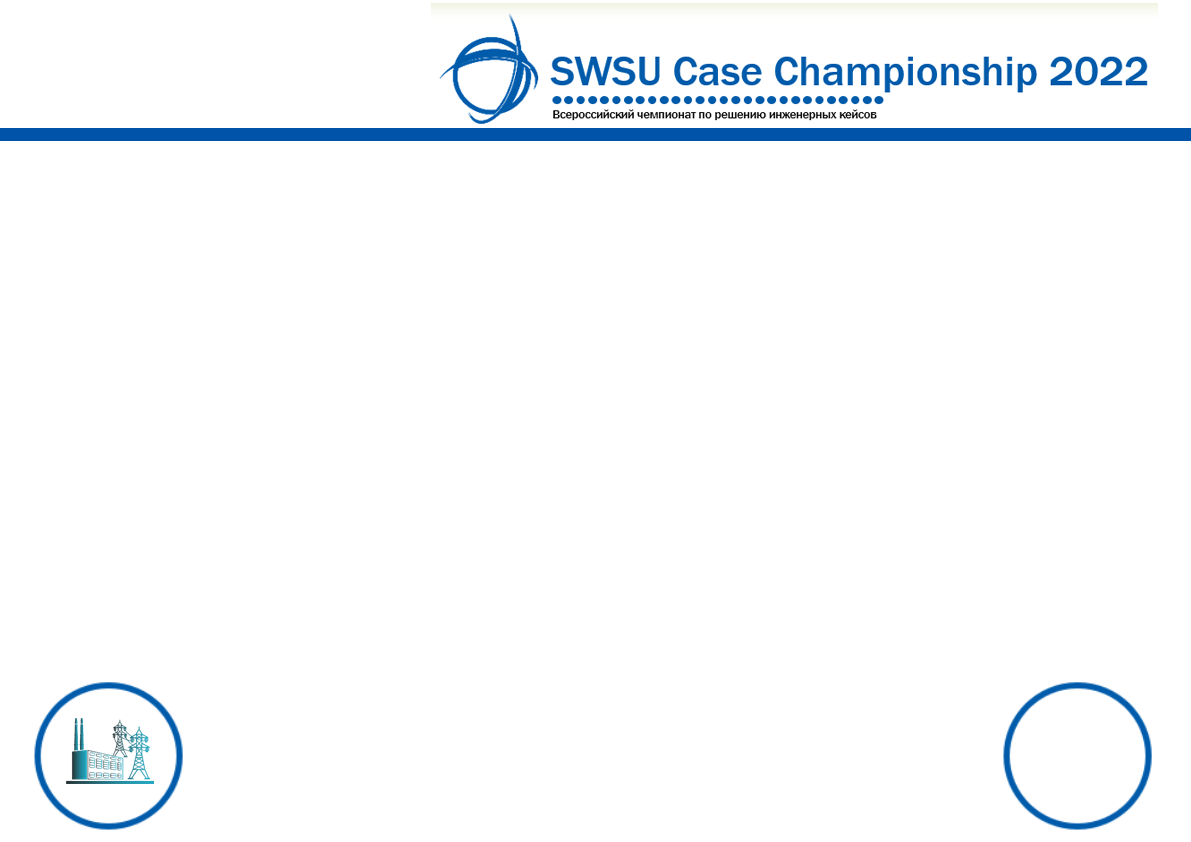 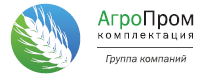 Задачи
Найти способы осуществления контроля состояния оборудования в режиме реального времени?
4
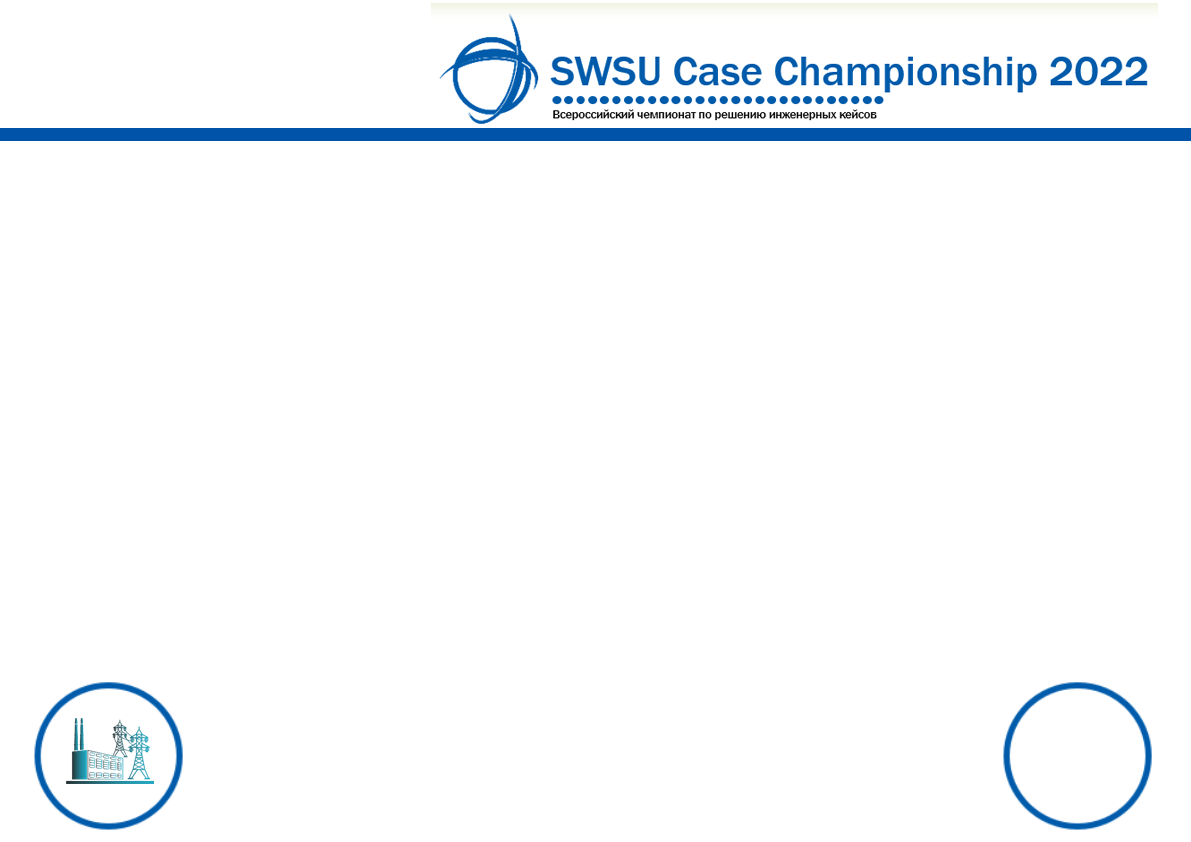 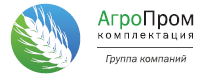 Требования к оформлению
Презентация Microsoft Office PowerPoint не более 20 слайдов формата А3, включая: 

Слайд 1. Титульный слайд, который должен содержать следующею информацию: название кейса, логотип команды, ФИО капитана, ВУЗ, контакты.

Слайд 2. Представление команды: фотография, ФИО, специальность, курс, опыт участия в других кейс-чемпионатах каждого участника. Дополнительная информация о профессиональных компетенциях участников и достижениях команды.

Основными критериями оценки представленных на конкурс решений являются:
реализуемость решения
проработанность решения
оценка экономического эффекта
оригинальность и инновационность
презентация
5